Microsoft Enterprise Consortium
Database Fundamentals
Physical Design - Part 3
1-to-Many & 1-to-1
1
What you should know …
You should know what a foreign key field is.  
You should know the role of foreign key fields in a relational database.
2
Primary key – Which attribute?
Before we create a couple of relationships, let’s review what a primary key is.  
The primary key is one or more attributes (fields) that can uniquely identify each entity instance (row in a table).
When you look at the attributes listed for an entity, you may already have one that uniquely identifies each entity instance. 
For example, a business may already have a unique inventory number assigned to each inventory item.  If you have an attribute that is unique to reach record, designate that attribute as the primary key.
If no attribute appears to be unique, then create a new attribute—a new field—and use it to assign a unique value to each row in the table (each entity instance).
By the way, all the DMBS today offers a feature to generate unique values in a primary key field.
3
Unary, one-to-many relationship
Remember what a unary relationship means?
Unary relationship: An entity is related to itself.
Remember which “side” gets the foreign key when you implement a one-to-many relationship?
The foreign key goes in the “many” side, right?
But, what if it’s the same entity?  How does this work?
Create a foreign key by adding another column.  In the example here, we’ll add a “supervisor ID”  column.
Supervises
EMPLOYEE
Supervised by
4
Unary, one-to-many relationship
The EMPLOYEE table shown here has a column called Emp_SupvID.  
This column holds the Emp_ID (primary key) value for each employee’s supervisor.
Who supervises Bob Carson?
Who does Jason Matta supervise?
Note: This is the situation where the foreign key field can not have the same name as its related primary key column, since both columns are in the same table.
Supervises
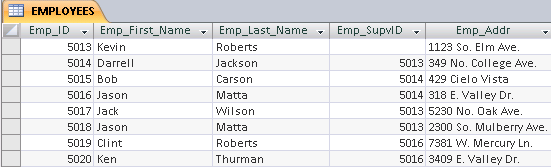 EMPLOYEE
Supervised by
5
Binary, one-to-one relationship
In a one-to-one relationship, which table gets the foreign key?
A one-to-one relationship allows you to put the foreign key on either side.
Don’t put it on both sides because that is redundant.
Sometimes the business setting helps determine the best place to put the foreign key.
In our example, the foreign key is in LOCATION.
LOCATION
EMPLOYEE
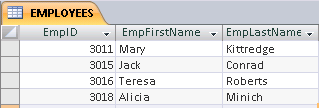 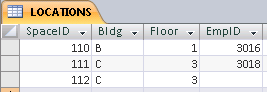 6
What was covered …
What to do for the primary key when no suitable attribute exists. 
How to build a unary, one-to-many relationship in the database.
How to build a binary, one-to-one relationship in the database.
7
Resources
Microsoft Enterprise Consortium: http://enterprise.waltoncollege.uark.edu/mec.asp
Microsoft Faculty Connection—Faculty Resource Center http://www.facultyresourcecenter.com/
8